ОПИСАНИЕ МЕХАНИЧЕСКИХ СВОЙСТВ GRAPHYNE НА ОСНОВЕ ПАРНЫХ ПОТЕНЦИАЛОВ ВЗАИМОДЕЙСТВИЯ
Выполнил: Уразлин В.С.
Научный руководитель: Подольская Е.А.
1
Исследуемые структуры
graphene
γ-graphyne
6,6,12-graphyne
β-graphyne
α-graphyne

В рассматриваемых структурах материала электроны могут перемещаться по кристаллической решетке быстрее, чем в графене благодаря наличию тройных связей. В отличие от  graphyne графен имеет запрещенную зону, что позволяет ему обладать большей электропроводностью.
2
Синтез graphyne
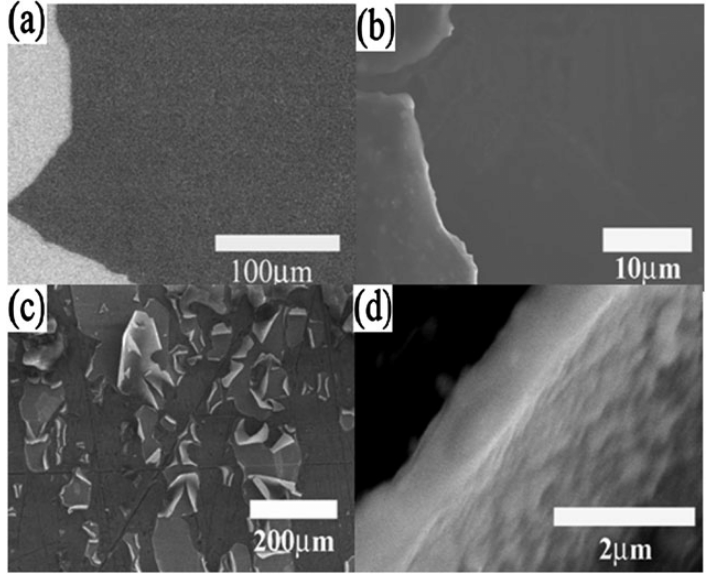 Синтез графеновых материалов может включать использование подложек в подходах, связанных с недавно сообщенным синтезом графена на металлических поверхностях путем химического осаждения молекул органических предшественников из паровой фазы. Его выращивают на медной фольге.
New materials graphyne, graphdiyne, graphone, and graphane: review of properties, 
synthesis, and application in nanotechnology, PubMed,Qing Peng , Albert K Dearden , Jared Crean
3
Постановка задачи
Цели: исследование механических свойств аллотропных модификаций углерода.
Создание общей теории
Задачи: получение общей формы уравнений для определения упругих микроскопических констант материалов и нахождение их связи с макроскопическими.
Построение потенциала парного взаимодействия
4
Математическая модель
Атомы соединены балками. Балки имеют поперечную и продольную жесткость, которые необходимо определить. Таким образом, количество степеней свободы уменьшается
Для получения жесткостей и связи микро - и макропараметров построены тензоры жесткости 4-го ранга. Условием устойчивого равновесия является положительная определенность тензора жесткости.
5
α-graphyne
Атомы, образующие шестиугольник, остаются, остальные “игнорируются”.
Предполагается, что массы атомов между узлами решетки распределены равномерно, т. е. масса одного “забытого” атома переходит в ближайшую вершину.
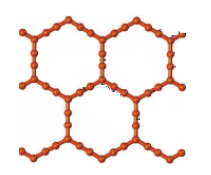 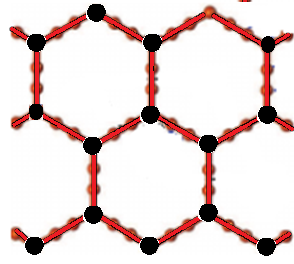 Рис. 1.2. Упрощенная модель α-graphyne
Рис. 1.1. Структура α-graphyne
6
γ-graphyne
Предполагается, что кольцо представляет собой правильный шестиугольник. 
Массы “игнорируемых” атомов переходят к вершинам.
Красным цветом обозначен первый тип связи. Черным - второй.
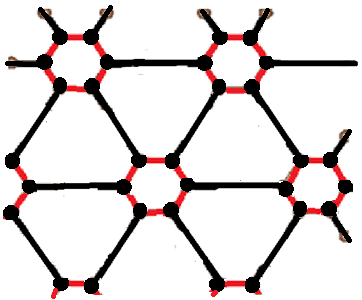 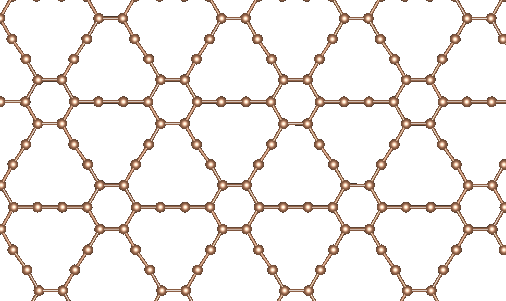 Рис. 1.3. Структура γ-graphyne
Рис. 1.4. Упрощенная модель γ-graphyne
7
β-graphyne
По мере увеличения/уменьшения длины связей возможен переход от одной структуры к другой.
Массы “игнорируемых” атомов в кольце идут к ближайшим вершинам.
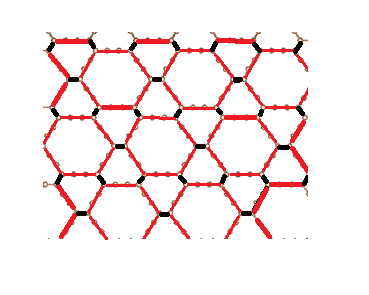 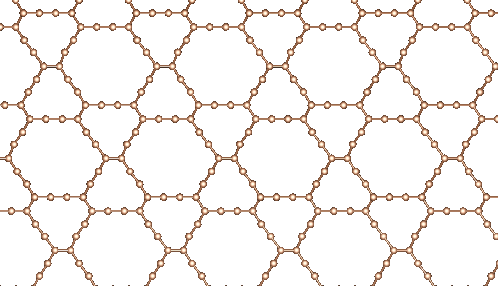 Fig. 1.6. Упрощенная модель β - graphyne
Fig. 1.5 Стуктура β - graphyne
8
Элементарная ячейка
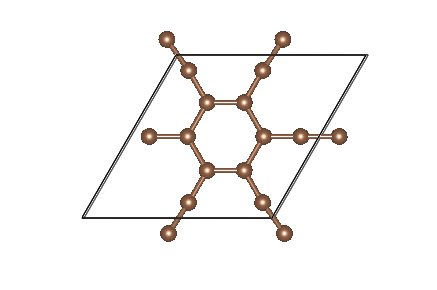 Для всех ранее рассмотренных структур элементарная ячейка выбирается в виде ромба. Тензоры жесткости будут построены на примере γ-графена, поскольку в будущем эта структура может стать заменой графена.
Рис. 2. Элементарная ячейка graphyne
Xun Hou, Chunmei Li Guannan Li,Study of Electronic Structure, Thermal Conductivity, Elastic and Optical Properties of α, β, γ-Graphyne Faculty of Materials and Energy, January 2018
Materials 11(2)
9
Расчетные формулы
вектор положения атома решетки (узла), 
взятый из рассматриваемого атома (альфа-номер узла)
В формуле 3 есть 2 два слагаемых, 
которые позволяют моделировать различные типы соединений.
.
A.M. Krivtsov. Elastic Properties of One-Atomic and Two-Atomic Crystals. Izd. Politekh. Univ., St. Petersburg, 2009, 126 p.
10
Выбор базиса
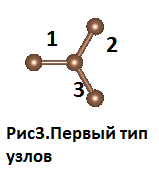 Рис. 3. Первый тип узла
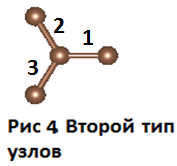 Рис. 4. Второй тип узла
11
Разные ориентации
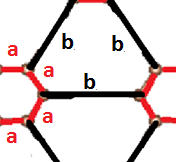 Рис 5. Обозначения длин
12
Тензор жесткости для γ-graphyne
i,j = 1,2;i≠j
13
A.M. Krivtsov. Deformation and fracture of solids with microstructure. M: Fizmatlit. 2007. 304 p.
Тензор жесткости для γ-graphyne
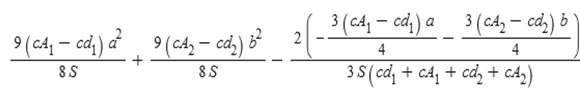 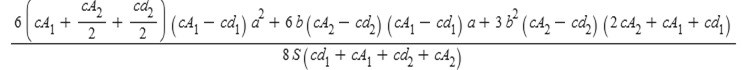 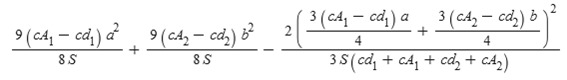 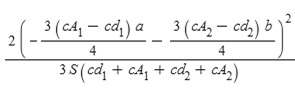 14
Определение микропараметров
15
6,6,12-graphyne
Вводится еще одна пара продольных жесткостей cA3 и поперечных жесткостейcD3 
Третий тип связи отмечен зеленым цветом
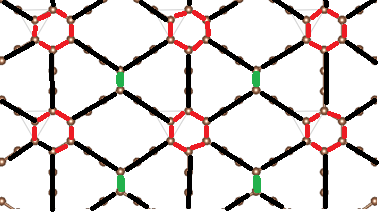 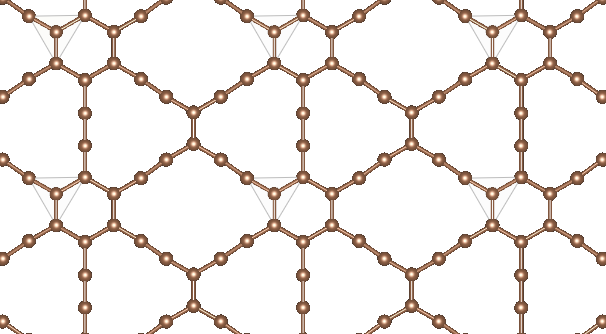 Рис. 6.1. 6,6,12-graphyne с тремя типами связей
Рис. 6. 6,6,12-graphyne
16
6,6,12-graphyne
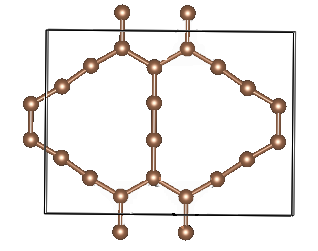 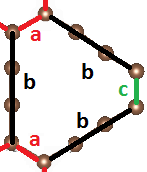 Рис. 7. Элементарная ячейка 6,6,12-graphyne
Рис. 7.1.  Обозначение расстояний
17
Связь между структурами
Подводя промежуточный итог, отмечается, что возможен переход от 6,6,12-графина к другим структурам. Для этого нужно изменить длину соединения (изменить площадь элементарной ячейки) и обнулить жесткость соединения. Ниже приведена возможная схема перехода.
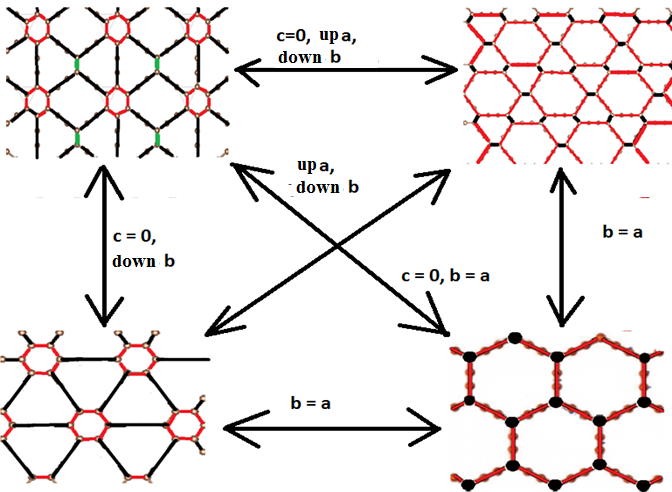 18
Упругие модули
Таблица 1. Микропараметры материала
Anisotropic Elastic Modulus, High Poisson’s ratio and Negative Thermal Expansion of Graphynes and Graphdiynes 
Sergio A. Hernandez, Alexandre F. Fonseca * . Applied Physics Department, Institute of Physics “Gleb Wataghin”, 
University of Campinas -
19
Упругие модули
Таблица 2. Макропараметры материала
© - обозначает длину третьей связи.
Anisotropic Elastic Modulus, High Poisson’s ratio and Negative Thermal Expansion of Graphynes and Graphdiynes 
Sergio A. Hernandez, Alexandre F. Fonseca * . Applied Physics Department, Institute of Physics “Gleb Wataghin”, 
University of Campinas
20
γ-graphyne поведение при нагрузке
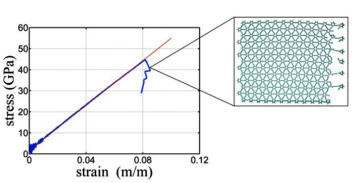 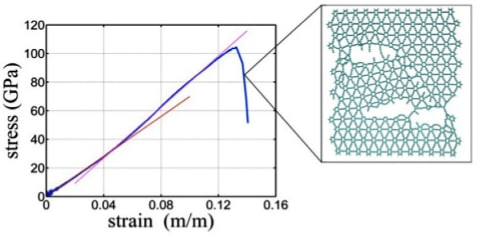 Рис. 8.1. График напряжения-деформации. Направление кресло.
Рис. 8. График напряжения-деформации. Направление зигзаг.
На рисунке 8-8.1 показано линейное поведение материала почти до разрушения. Основываясь на этом факте, можно примерно оценить деформации и напряжения для построения потенциала взаимодействия
Steven W. Cranford , Markus J. Buehler , Mechanical properties of graphyne, 
Carbon 49(13),p. 4111-4121,2011
21
Потенциал парного взаимодействия для γ-graphyne
При построении потенциала учитывались следующие предположения: вторая производная потенциала - жесткость. Максимальное напряжение составляет 107,5 ГПа, полученное по закону Гука, относительное удлинение-0,1848, наименьшая жесткость связи-149 Н / м. Кусочные значения будут нанесены на три интервала. Первый интервал предполагает положительную жесткость, на втором -  меняется знак жесткости, на третьем - взаимодействия нет.
Steven W. Cranford , Markus J. Buehler , Mechanical properties of graphyne, 
Carbon 49(13),p. 4111-4121,2011
22
Результаты
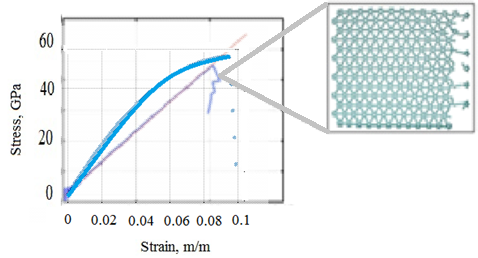 На основе парного потенциала, построенного для двух различных направлений, получена зависимость напряжения от деформации.
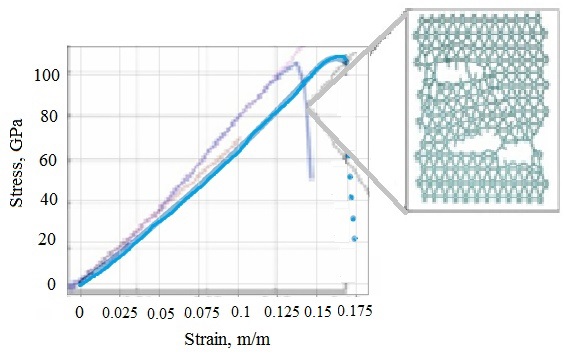 Рис. 9. График напряжения-деформации. Направление кресло.
Таким образом, критические деформации были найдены на основе значения критического напряжения.
Рис. 9.1. График напряжения-деформации. Направление зигзаг.
23
Результаты
Данные из другой работы* приведены в таблице. В отличие от предыдущего случая, использовался другой метод построения решения. Наибольшее изменение было показано по величине напряжения зигзага.
*Yulin Yang,Xinmiao Xu, Mechanical properties of graphyne and its family – A molecular dynamics 
investigation,Computational Materials Science, August 2012
24
Заключение
Получены продольные и поперечные жесткости балок, связывающих атомы
Тензоры жесткости для углеродных модификаций составляются для расчета напряженно-деформированного состояния.
Построены потенциалы деформации в двух направлениях
Производится оценка деформации и напряжения по сравнению с другими данными
На основе полученных микропараметров можно также смоделировать поведение других модификаций углерода.
25
Спасибо за внимание!
26